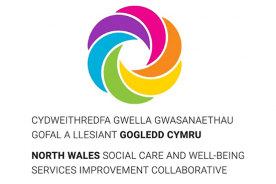 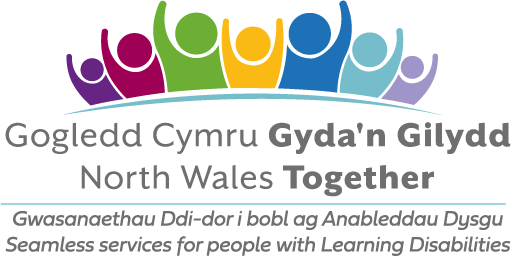 Gogledd Cymru Gyda’n Gilydd: 
Strategaeth Technoleg Anableddau Dysgu
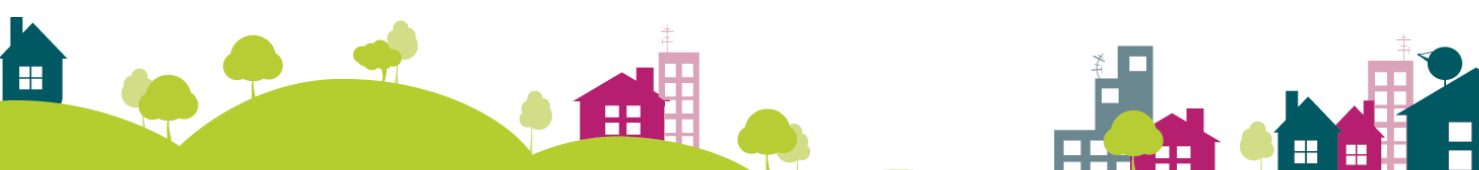 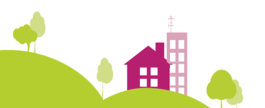 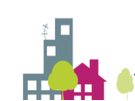 1
Mae’r strategaeth hon yn disgrifio sut rydym yn bwriadu defnyddio technoleg i ddarparu gwasanaethau’n well ar gyfer ein defnyddwyr gwasanaeth, teuluoedd a gofalwyr.
 
Nid yw’n ymwneud â defnyddio technoleg, fel y cyfryw.  Mae’n ymwneud â chydnabod a deall rhai o’r buddion y gall eu cynnig a chyfrifo sut medrwn ni ei gynnwys yn ein pecyn gwaith o gefnogaeth.  

Mae’n cydnabod bod mynediad i fand eang a dyfeisiau yn allweddol ond, yn yr un modd, mae angen cefnogi defnyddwyr gwasanaethau, eu teuluoedd, gofalwyr a gweithwyr cefnogi i ddatblygu eu sgiliau a theimlo’n hyderus i ddefnyddio technoleg. 

Yn ganolog i hyn, rhaid i unrhyw benderfyniad i ddefnyddio technoleg fod yn seiliedig ar y gred y bydd yn gwella canlyniadau’r defnyddiwr gwasanaeth, a dealltwriaeth o sut y bydd yn gwneud hynny.
Cyflwyniad a Chefndir
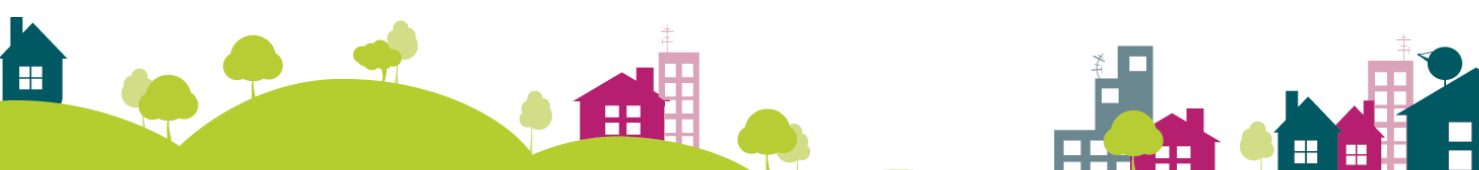 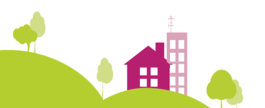 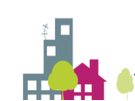 Nid yw un maint yn addas i bawb ac mae angen i’n dull adlewyrchu’r amrywiaeth hwn o ran anghenion:

Iaith 
Ni fydd yr holl dechnoleg ar gael yn ddwyieithog.  Ni ddylid atal siaradwyr
Saesneg rhag defnyddio technoleg gan nad oes fersiwn gyffelyb Gymraeg
ar gael, ond byddwn yn gweithio i ddarparu’r un gefnogaeth a 
galluogrwydd gymaint â bo modd.  Mae ein hymrwymiad i gydraddoldeb 
ac i archwilio dewisiadau a chyfleoedd yn greiddiol i’r strategaeth hon. 

Cysylltedd
Byddwn yn archwilio’r cyfleoedd i gael mynediad at ddyfeisiau y gallwn eu dosbarthu i helpu cael pobl ar-lein.  Rydym hefyd yn cydnabod bod mynediad at gyswllt band eang sefydlog yn allweddol a byddwn yn mynd ar ôl cyfleoedd i gael mynediad at gyllid ac i gysylltu gyda chyflenwyr i wella cysylltiadau ar gyfer ein defnyddwyr gwasanaeth. 

Effaith Covid
Newidiodd y pandemig coronafeirws y gofynion a’r disgwyliadau dros nos.  Cafodd rhai rhagdybiaethau a ‘rheolau’ a arferai fodoli eu gwaredu ar unwaith.  Fodd bynnag, er i rai bobl dyfu a chael cyfleoedd newydd, cafodd eraill hi’n anodd i fynd ar-lein a chawsant eu hynysu. 
Mae angen i ni adlewyrchu’r ddau brofiad; adeiladu ar y cyflymu a brofwyd drwy gydol 2020, ond cydnabod nad technoleg yw’r ateb i bawb dan bob amgylchiadau.
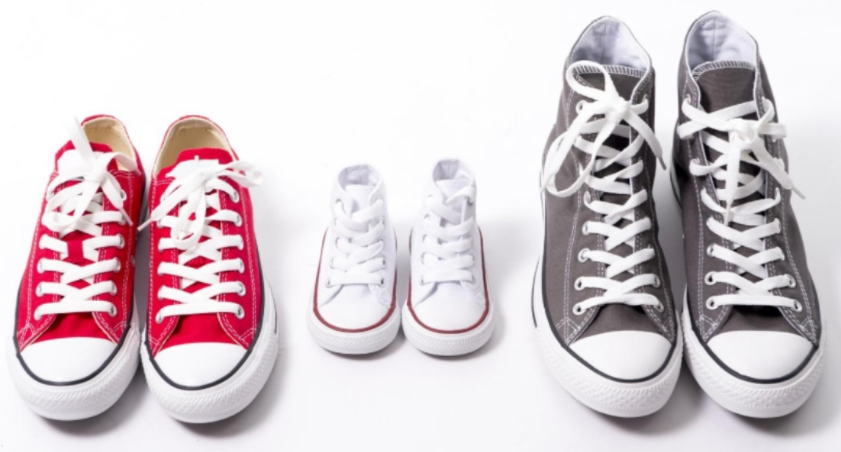 Egwyddorion Cynllunio Strategaeth
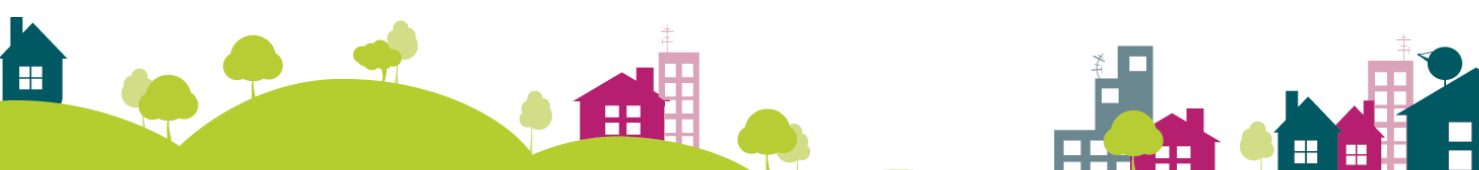 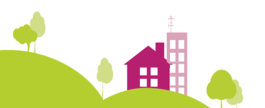 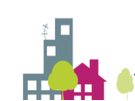 Egwyddor 1
Ni ddylid cyflwyno technoleg o ran ei hun.
Egwyddor 4
Mae technoleg yn newid drwy’r amser, felly bydd y strategaeth yn canolbwyntio ar fap ffordd ac egwyddorion cynllunio, yn hytrach na thechnolegau penodol.
Egwyddor 2
Ni ddylai technoleg fod yn ychwanegiad neu’n ôl-ystyriaeth.  Dylai fod yn un o’r dewisiadau sydd ar gael yn y pecyn gwaith, ond nid yr unig un.
Egwyddor 5
Rydym yn cydnabod nad oes gan yr holl staff, defnyddwyr gwasanaeth a theuluoedd a gofalwyr fynediad i dechnoleg, ac nid ydynt chwaith yn hyderus yn ei ddefnyddio, felly bydd yn datblygu a pheilota hyfforddiant personol a fframwaith gefnogi ar gyfer y gwasanaeth anableddau dysgu.
Egwyddor 3
Nid yw un maint yn addas i bawb, a bydd yn gwahaniaethu rhwng technoleg lefel isel, canolig ac uchel i sicrhau y rhoddir y lefel cywir o ystyriaeth ar y cam cynllunio i’r ffordd y mae angen iddo gael ei gyflwyno a'i gefnogi.
Egwyddor 6
Byddwn yn sefydlu fframwaith cadarn y bydd technoleg yn cael ei adolygu oddi mewn iddo a’i argymell ar gyfer ei ddefnyddio ar draws ein gwasanaethau.
Y Fframwaith Cenedlaethol
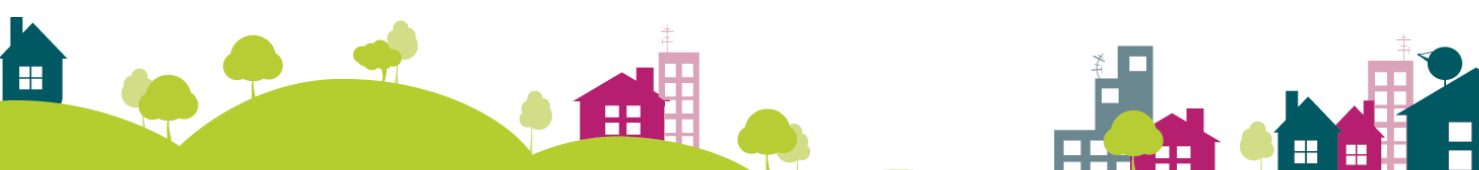 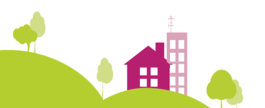 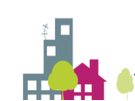 Mae deddfwriaeth a pholisi cenedlaethol yn gynyddol gyson a chlir: 

Mae angen cefnogi pobl ar draws Cymru i gael mynediad at fand eang a dyfeisiau o ansawdd da a’r gefnogaeth sydd ei hangen arnynt i ddatblygu’r sgiliau a’r hyder sydd eu hangen arnynt i gael mynediad at wasanaethau’n ddigidol.  Mae angen i ddefnyddwyr fod yn ganolog i ddyluniad y gwasanaethau i sicrhau eu bod yn

Reddfol,
Wedi'u cydgysylltu, ac 
Ar gael i bawb.
Mae’r egwyddorion hyn yn greiddiol i’r strategaeth hon.  
Byddwn yn sicrhau bod y gwaith rydym yn ei wneud yn cefnogi bwriadau tymor hirach i geisio integreiddio gwasanaethau iechyd a gofal cymdeithasol, ac nad yw’n mynd ati’n ddiofal i wneud hyn yn galetach yn y dyfodol.
Mynediad a Mabwysiadu
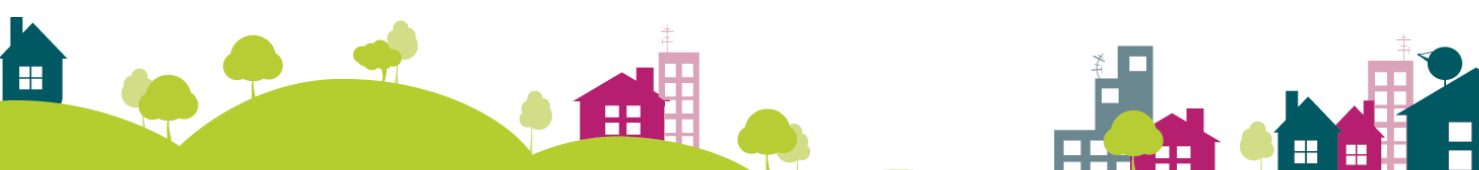 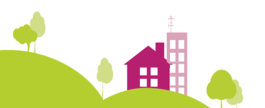 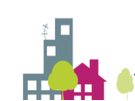 Amlygodd arolwg gyda staff, defnyddwyr gwasanaeth a’u teuluoedd a’u gofalwyr yr ystyrir yn aml fod pobl yn gwybod am fanylion sylfaenol TG pan nad yw hynny'n wir.  
Newidiodd y pandemig byd-eang y ffordd roedd pobl yn meddwl am dechnoleg ar draws y gwasanaeth.  Lle mae wedi cael ei ystyried yn bennaf fel arf i gefnogi a hyrwyddo byw'n annibynnol, daeth yn raff achub hanfodol ar gyfer cyfathrebu ac ymgysylltu cymdeithasol.  
Gwnaeth staff a theuluoedd a gofalwyr eu gorau i ymateb i'r her, ond nid oedd yr isadeiledd craidd yn llwyr mewn grym ym mis Mawrth 2020 i gefnogi pobl i symud yn llwyr ar-lein ac nid oedd pawb yn teimlo'n hyderus eu bod yn gwybod beth i'w wneud neu sut i'w wneud. 
Mae angen i ni ddysgu oddi wrth, a manteisio ar, y profiad hwn a byddwn yn gwneud hyn drwy:
Datblygu a Darparu Hyfforddiant a Chefnogaeth
Byddwn yn gweithio ar y cyd â Chanolfan Gydweithredol Cymru, y Rhwydwaith Gefnogwyr Digidol a darparwyr hyfforddiant a TG trydydd sector lleol eraill ar draws Gogledd Cymru i ddatblygu hyfforddiant personol ac ymatebol ar gyfer ein staff, teuluoedd a gofalwyr a defnyddwyr gwasanaeth.  
Bydd hyn yn cael ei gomisiynu yn Gymraeg a Saesneg i sicrhau nad oes unrhyw un yn wynebu allgau neu rwystrau ychwanegol i gefnogaeth ar sail iaith.  
Byddwn yn gweithio ar y cyd ag ysgolion anableddau dysgu arbenigol a chydweithwyr Addysg Bellach i sicrhau fod cynllunio o ran dysgu wedi ei gydgysylltu ac yn rhan o gynllun cefnogaeth yr unigolyn.
Ddiffinio Sgiliau Digidol Hanfodol
Byddwn yn gweithio gyda staff, teuluoedd a gofalwyr a defnyddwyr gwasanaeth i gyd-gynhyrchu fframwaith lleol o sgiliau ar gyfer gwasanaethau anabledd dysgu ar draws Gogledd Cymru yn seiliedig ar safonau Sgiliau Digidol Hanfodol y llywodraeth.  
Bydd hyn yn ystyried:  
Cyfathrebu
Trin gwybodaeth a chynnwys
Dwyn ymlaen 
Datrys problemau, a 
Bod yn ddiogel ac yn gyfreithlon ar-lein
Diogelwch a Safonau Technegol
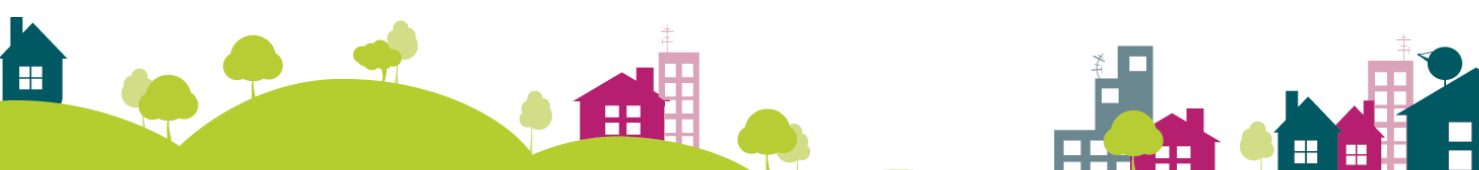 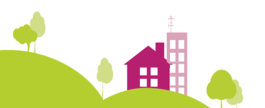 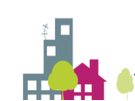 Er mwyn sicrhau bod ein strategaeth wedi’i danategu gan rwydwaith dechnegol wedi’i diffinio’n glir, byddwn yn: 
Creu’r gallu a recriwtio’r sgiliau i reoli gweithrediad y strategaeth hon 
Os nad oes unrhyw un yn atebol yn uniongyrchol i arwain gweithrediad y strategaeth hon, mae’n annhebyg o fynd yn ei blaen.  Mae angen gwahanol sgiliau a phrofiad i ddarparu gwasanaethau wedi’u cydgysylltu a byddwn yn ceisio cyllid ar gyfer swydd tebyg i Bensaer i gydlynu a chymell hyn.  
Sefydlu llyfrgell o dechnolegau ac apiau wedi’u cymeradwyo
Adnodd gyda chefnogaeth a chyngor, i staff, teuluoedd a gofalwyr a defnyddwyr gwasanaeth. 
Gweithio’n rhagweithiol i gynnig mynediad at dechnolegau iaith Gymraeg 
Ymchwilio a darparu mynediad i dechnolegau a adeiladwyd yn benodol ar gyfer pobl gydag anableddau dysgu 
Amlygodd ymgynghori farn gymysg ar werth hyn, felly byddwn yn ymchwilio i’r dewisiadau ac yn darparu technoleg i ddarparu gwybodaeth a dewis. 
Cydweithredu â thimau TGCh allweddol ar draws y sector cyhoeddus
I sicrhau aliniad o ran strategaeth, osgoi dyblygu a rhannu gwersi a ddysgwyd. 
Creu fframwaith wiriadau ansawdd a diogelwch ar gyfer technolegau a argymhellir 
Darparu sicrwydd ein bod yn argymell technoleg o ansawdd da a bod safonau a rheolaethau mewn grym gennym.
Cynllun GweithreduBydd y camau gweithredu isod yn dechrau sefydlu technoleg yn y ffordd y caiff gwasanaethau anabledd dysgu eu cynllunio a’u darparu. Maent yn canolbwyntio ar greu sail cadarn; gyda pholisïau a chanllawiau clir ar waith; a chynlluniau i ddatblygu sgiliau a hyder ar draws timau staff.Bydd camau gweithredu’n cael eu datblygu i greu cynllun cyflenwi gweithredol o dan y strategaeth hon, lle bydd cyfrifoldebau, amserlenni a thargedau’n cael eu ddiffinio.
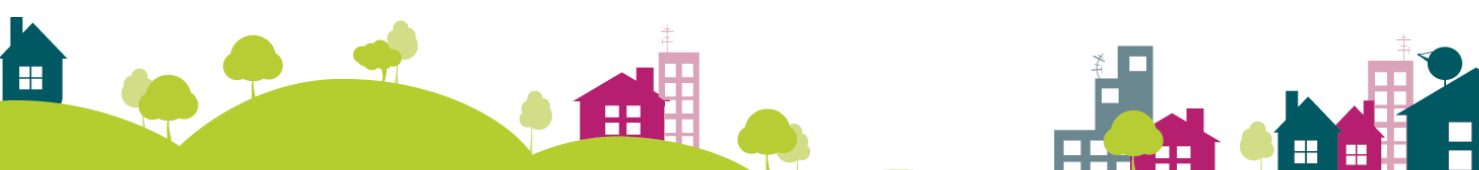 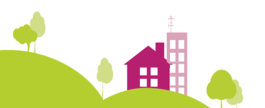 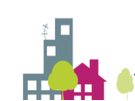 B
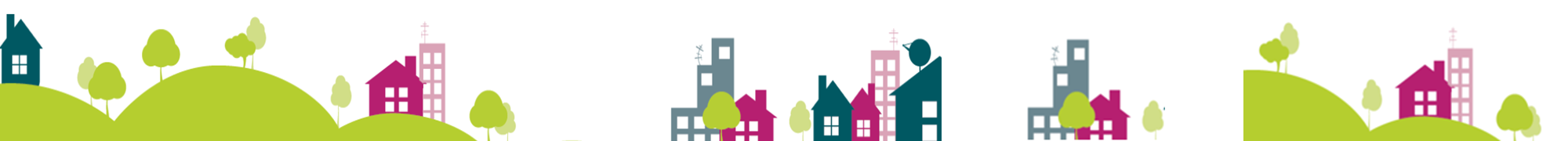 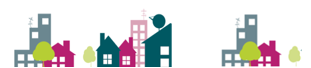 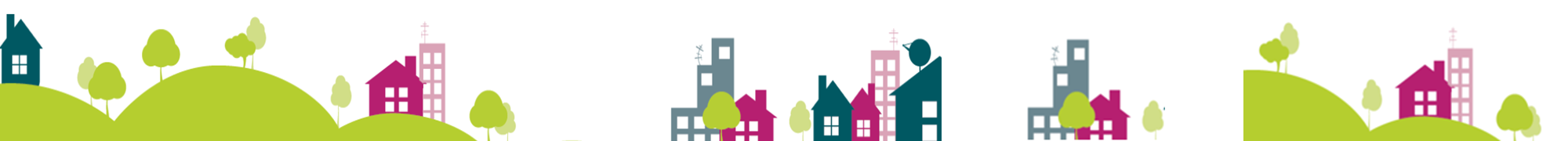 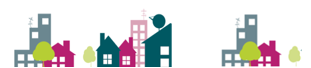 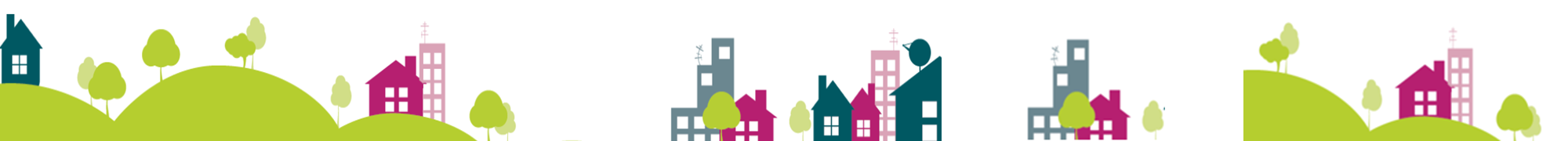 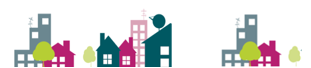